Four Lokomotion
Hong Jai Cho
Jon Francis
Young Woong Park
Anthony Rowles
Project Concept
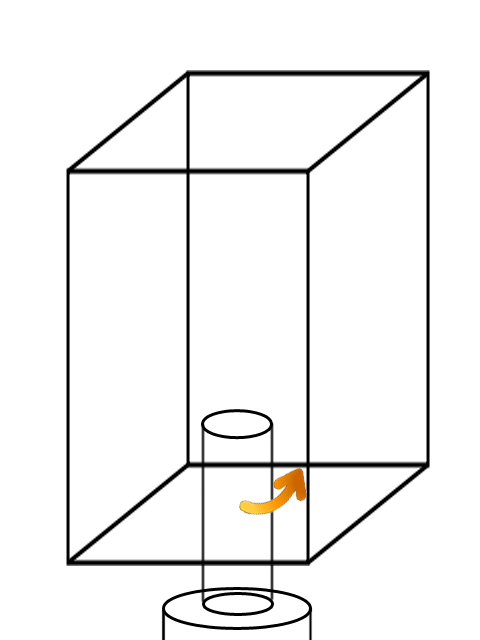 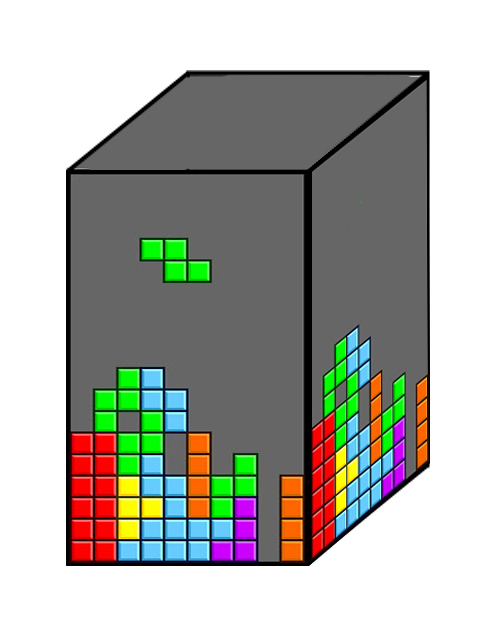 Competitive Analysis
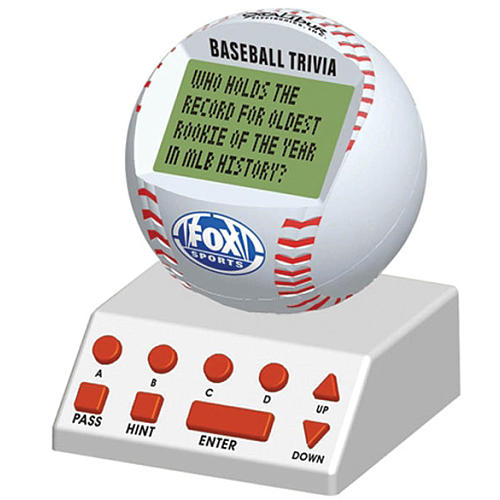 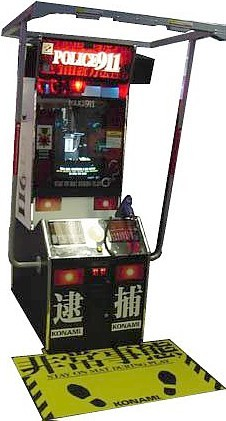 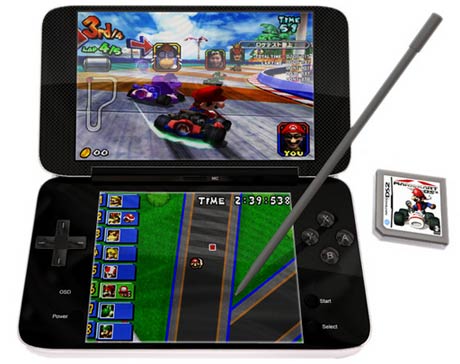 [Speaker Notes: No direct competitors

Hand-held version could compete in the digital toys market with a target price near $50

Scaled-up model could be marketed as an arcade game with a unique style of interaction]
Technical Specifications
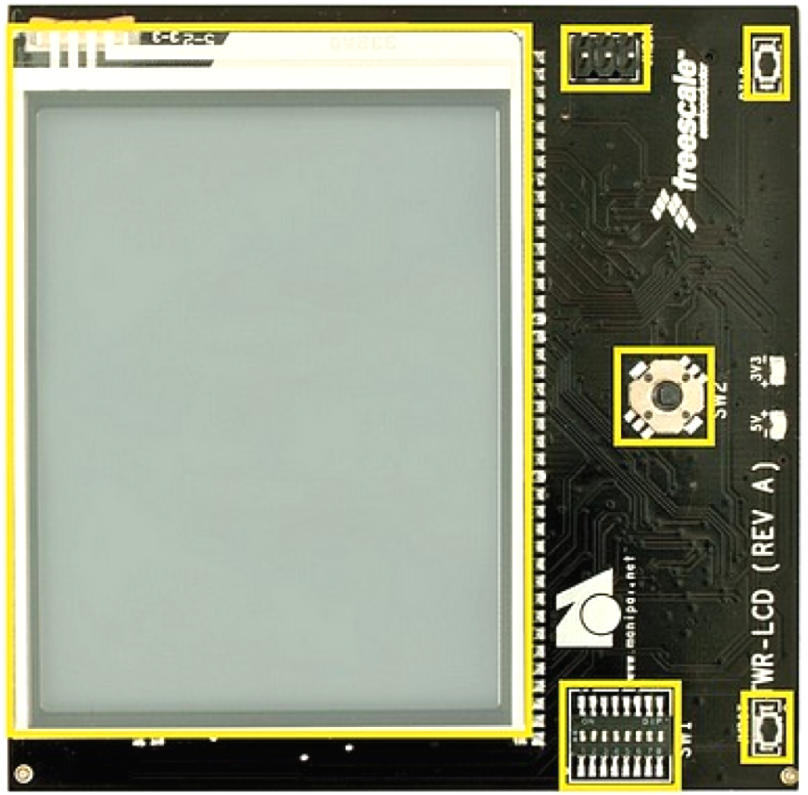 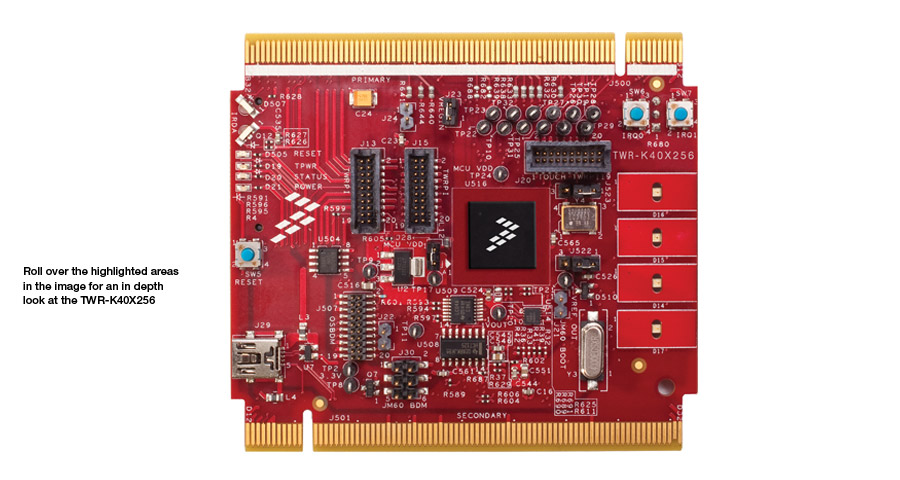